RCoal: Mitigating GPU Timing Attack via Subwarp-based Randomized Coalescing Techniques
Gurunath Kadam (College of William and Mary)
Danfeng Zhang (Penn State University)
Adwait Jog (College of William and Mary)
Correlation Timing Attacks
Server
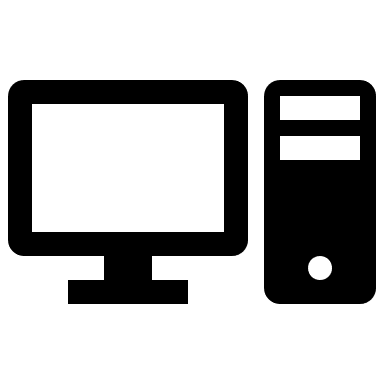 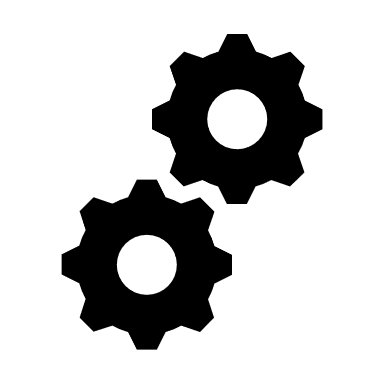 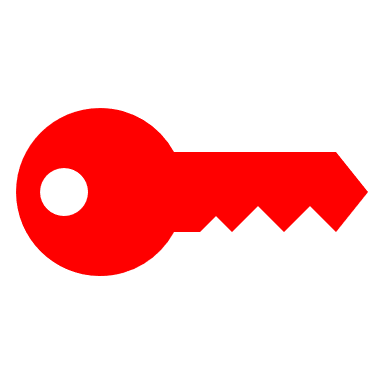 time1
Plaintext # 1
Ciphertext # 1
time2
Plaintext # 2
Ciphertext # 2
time3
Plaintext # 3
Ciphertext # 3
…
…
…
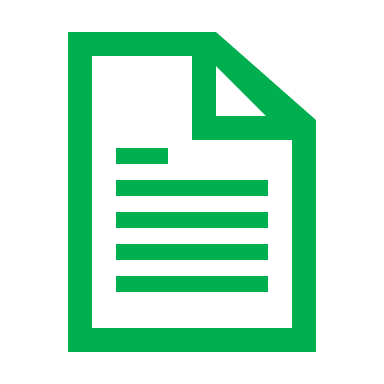 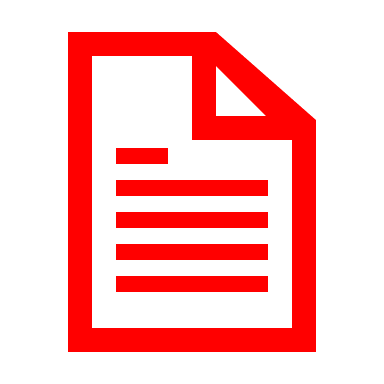 Correct Key
Correct Key??
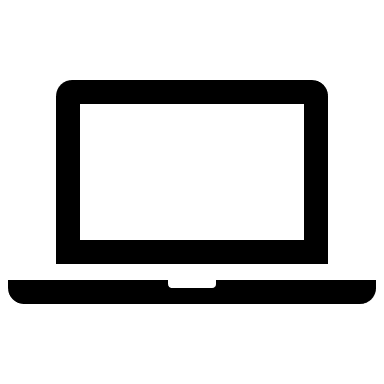 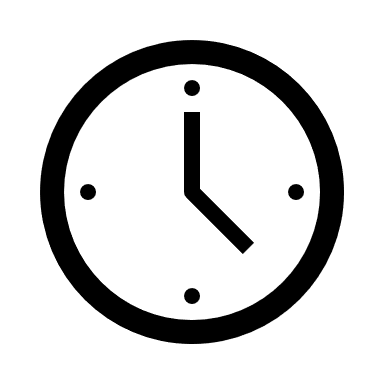 , …
K1 , K2 , … ,
Ki
Key guesses
Attacker
timestart
- timestop = time1
2
[Speaker Notes: This should be a general timing attack description]
Correlation Timing Attacks
GPU
GPUs implement SIMD paradigm
Fast and energy efficient computations
Accelerate the cryptographic algorithms
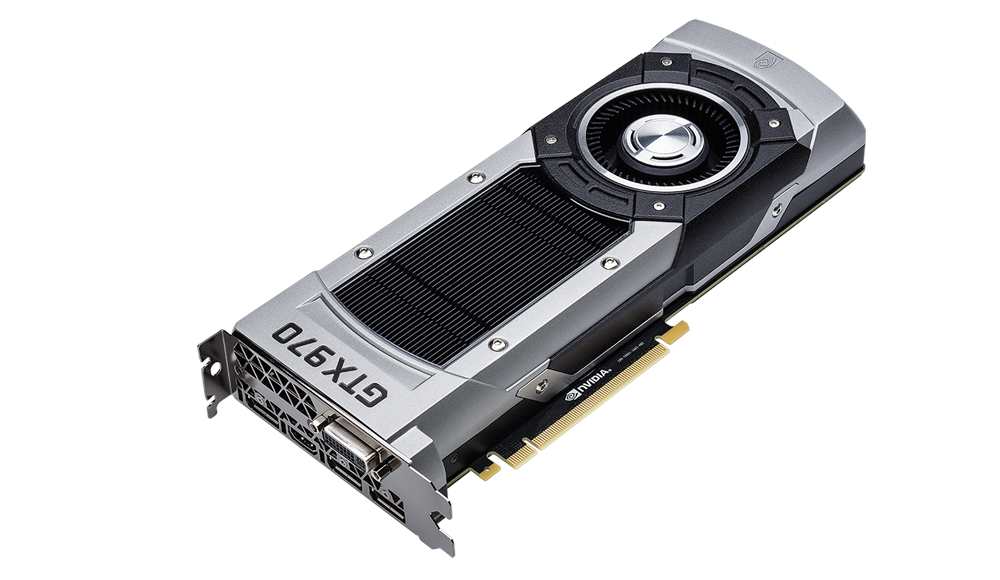 Are GPUs vulnerable to Correlation Timing Attacks?
3
[Speaker Notes: Highlight the GPU – Make bigger put block
Highlight the importance of GPU in words]
Executive summary
Prior Work: Correlation Timing Attacks on GPUs ([Jiang/Fei/Kaeli, HPCA’16])
Key idea: Last round memory accesses can be determined using AES key.
Memory accesses are coalesced together deterministically by GPUs and hence can be calculated correctly by an attacker.
Number of coalesced memory accesses correlates with the execution time.
Attacker can recover AES key by correlating the execution time and the calculated coalesced accesses.

Our Contribution: Randomizing the Coalescing Mechanism (RCoal)
Goal:  Make the calculation of coalesced accesses harder for the attacker.
Our proposal: Three novel coalescing mechanisms that randomize the size, number, and thread-elements of a sub-warp.
Results: RCoal improves security by 24- to 961- times at a modest performance loss of 5 to 28%.
4
[Speaker Notes: In to two slides – show successful and unsuccessful correlation plots]
Outline
Introduction
Background
Memory Access Coalescing in GPU
Baseline Correlation Timing Attack on GPU
5
Outline
Introduction
Background
RCoal Security Schemes
Evaluation
Conclusions
6
Outline
Introduction
Background
RCoal Security Schemes
Evaluation
Conclusions
7
Outline
Introduction
Background
Memory Access Coalescing in GPU
Baseline Correlation Timing Attack on GPU
RCoal Security Schemes
Evaluation
Conclusion
8
Memory Access Coalescing in GPUs
Streaming Multiprocessor
Warp pool
Warp
. . .
Thread # 1
Thread # 32
Warp Scheduler
LD/ST Unit
Coalescing Unit
Global Memory
9
Memory Access Coalescing in GPUs
WARP
sid = subwarp id
tid = thread id
sid = 0
sid = 0
sid = 0
sid = 0
tid = 0
tid = 3
tid = 1
tid = 2
0x00
0x04
0x07
0x09
0x00
0x01
0x02
0x03
Block Address # 0
0x04
0x05
0x06
0x07
Block Address # 1
0x04
0x05
0x06
0x07
Block Address # 1
0x08
0x09
0x0A
0x0B
Block Address # 2
10
Memory Access Coalescing in GPUs
WARP
sid = subwarp id
tid = thread id
sid = 0
sid = 0
sid = 0
sid = 0
tid = 0
tid = 3
tid = 1
tid = 2
0x00
0x04
0x07
0x09
SUBWARP
Coalescing Unit
Block Address # 0
0x00
0x01
0x02
0x03
0x04
0x05
0x06
0x07
Block Address # 1
0x08
0x09
0x0A
0x0B
Block Address # 2
11
Outline
Introduction
Background
Memory Access Coalescing in GPU
Baseline Correlation Timing Attack on GPU
RCoal Security Schemes
Evaluation
Conclusion
12
AES implementation on GPU
Symmetric Encryption with 128-bit key and 10 rounds.
S-box implementation involves table lookups.
[Jiang/Fei/Kaeli, HPCA’16] demonstrated that the last round is vulnerable.
13
AES implementation on GPU
14
AES implementation on GPU
AES Key
jth key byte
Last round on GPU
59 fc e4 34 18 b7 84 61 1a 96 15 5e 36 b8 49 32
c7 58 ee 66 57 29 af ab 8b fd 76 4e e7 5b df 05
f7 92 2f b7 a6 01 6a 5c 2c b7 72 87 77 60 cd e8

                    . . .


2e 7d bb 49 22 58 22 cd 3d 19 0b ec 64 a6 a9 d4
bb 17 89 88 4f d2 a8 9f 1b 7a 4d c4 c8 73 27 c6

                    . . . 

1d 84 26 a6 bd 41 f1 b3 5e bc 50 21 e1 4c c3 79
91 9b a7 58 b2 46 a1 b0 e6 b3 01 b5 14 cd 10 d9
cjtid = jth column of ciphertext
tid = thread id
Input to the last round
ith column
15
AES implementation on GPU
jth key byte
AES Key
59 fc e4 34 18 b7 84 61 1a 96 15 5e 36 b8 49 32
Last round on GPU
ith column
c7 58 ee 66 57 29 af ab 8b fd 76 4e e7 5b df 05
f7 92 2f b7 a6 01 6a 5c 2c b7 72 87 77 60 cd e8

                    . . .


2e 7d bb 49 22 58 22 cd 3d 19 0b ec 64 a6 a9 d4
bb 17 89 88 4f d2 a8 9f 1b 7a 4d c4 c8 73 27 c6

                    . . . 

1d 84 26 a6 bd 41 f1 b3 5e bc 50 21 e1 4c c3 79
91 9b a7 58 b2 46 a1 b0 e6 b3 01 b5 14 cd 10 d9
Input to the last round
16
Last Round of AES on GPU
17
Last Round of AES on GPU
Replies # 1
Request # 1
Thread # 1
T4[ti1]
⊕ kj
ti1
cj1
LINE # 1
Replies # 2
Request # 2
⊕ kj
Thread # 2
T4[ti2]
LINE # 2
ti2
cj2
.
.
.
.
.
.
.
.
.
.
.
.
.
.
.
.
.
.
.
.
.
.
.
.
Coalescing
Unit
…
…
…
…
Replies # 32
Request # 32
Thread # 32
⊕ kj
T4[ti32]
ti32
LINE # 32
cj32
Input text
to Last Round
Ciphertext
18
Outline
Introduction
Background
Memory Access Coalescing in GPU
AES implementation on GPU
Correlation Timing Attack on GPU
RCoal Security Schemes
Evaluation
Conclusion
19
Correlation Timing Attack on GPU [Jiang+, HPCA’16]
Goal of the attack: Recover all 16 bytes of the AES Key
Server
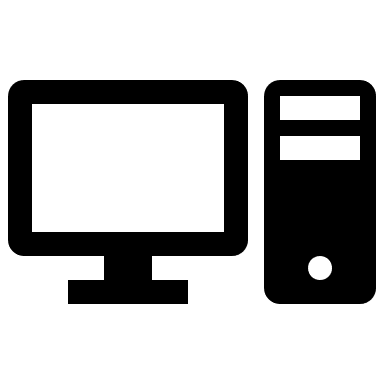 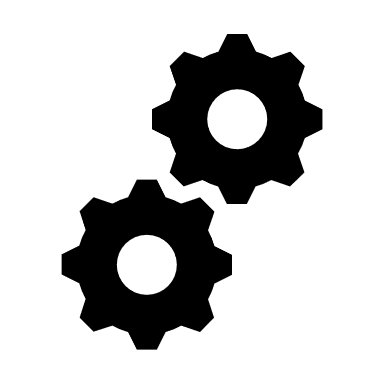 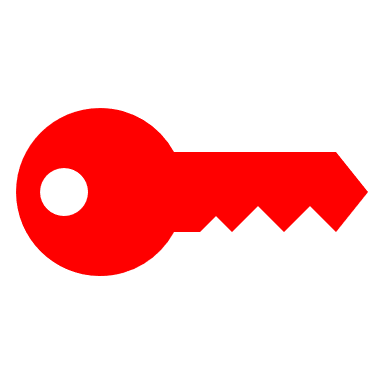 Execution time1
Plaintext # 1
Ciphertext # 1
Execution time2
Plaintext # 2
Ciphertext # 2
Execution time3
Plaintext # 3
Ciphertext # 3
…
…
…
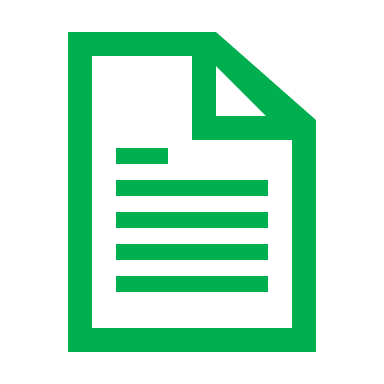 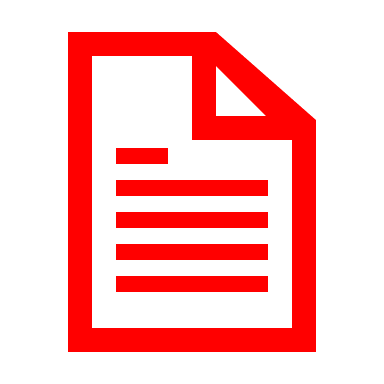 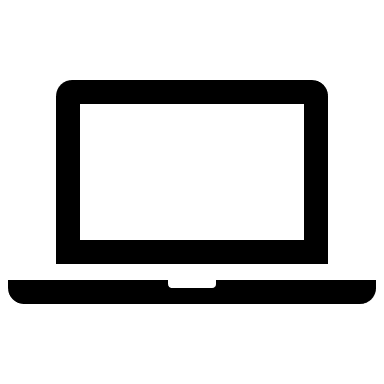 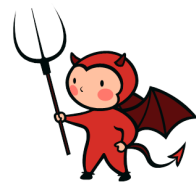 Attacker
20
[Speaker Notes: After the goal, Attack model – using figure slide 2. What is available to the attacker – ciphertext, execution time and AES Tables.]
Correlation Timing Attack on GPU
Goal of the attack: Recover all 16 bytes of the AES Key
Last Round of AES is vulnerable


Last Round is invertible


Attacker can find number of coalesced accesses per warp
Memory access
of thread tid
Associate the number of coalesced accesses with execution time
21
[Speaker Notes: After the goal, Attack model – using figure slide 2. What is available to the attacker – ciphertext, execution time and AES Tables.]
Coalesced Accesses and Execution Time
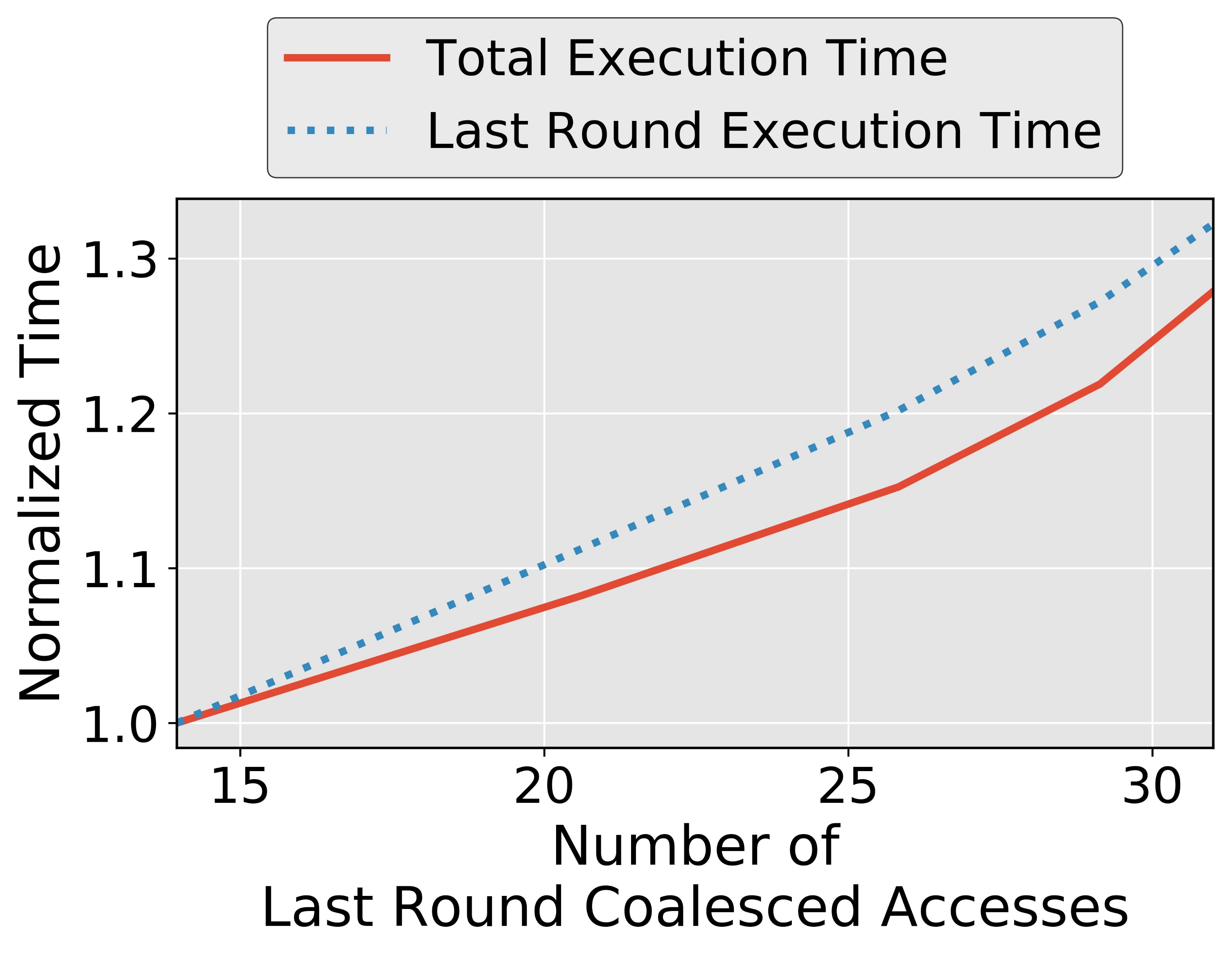 How an attacker can calculate the number of coalesced accesses?
22
[Speaker Notes: Say on our set-up]
Calculation of number of coalesced accesses
Last Round of AES

Invertible
Memory access
of thread tid
23
Calculation of number of coalesced accesses
Guessed Table 
Lookup Indices
T4-1[cj1⊕kjm]
⊕ kjm
ti1,m
cj1
⊕ kjm
T4-1[cj2⊕kjm]
ti2,m
cj2
Correct value of key byte?
.
.
.
.
.
.
.
.
.
.
.
.
.
.
.
.
.
.
.
.
.
Coalesced Accesses
(Ajm,n)
…
…
⊕ kjm
T4-1[cj32⊕kjm]
ti32,m
cj32
Ciphertext
24
Calculation of number of coalesced accesses
Guessed Table 
Lookup Indices
Thread # 1
T4-1[cj1⊕kjm]
⊕ kjm
ti1,m
cj1
⊕ kjm
Thread # 2
T4-1[cj2⊕kjm]
ti2,m
cj2
Correct value of key byte?
.
.
.
.
.
.
.
.
.
.
.
.
.
.
.
.
.
.
.
.
.
.
.
.
Coalesced Accesses
(Ajm,n)
…
…
Thread # 32
⊕ kjm
T4-1[cj32⊕kjm]
ti32,m
cj32
Ciphertext
25
Finding the Correct Key Value
Attacker encrypts ‘N’ number of plaintexts over server
Records Ciphertext and Execution time
Recorded
Execution Time
# of Coalesced Accesses
Correlations
E1,E2,...,EN
Corrj0
Aj0,1, Aj0,2, . . . . , Aj0,N
Key Guess 0
Aj1,1, Aj1,2, . . . . , Aj1,N
Corrj1
Key Guess 1
.
.
.
.
.
.
MaximumCorrelation
Correct
Key Byte
Key 
Guess α
Ajα,1, Ajα,2, . . . . , Ajα,N
Corrjα
.
.
.
.
.
.
Key 
Guess 255
Corrj255
Aj255,1, Aj255,2, . . . . ,Aj255,N
26
[Speaker Notes: Eliminate the slide transition]
Finding the Correct Key Value
Attacker encrypts ‘N’ number of plaintexts over server
Records Ciphertext and Execution time
Recorded
Execution Time
# of Coalesced Accesses
Correlations
E1,E2,...,EN
Corrj0
Aj0,1, Aj0,2, . . . . , Aj0,N
Key Guess 0
Aj1,1, Aj1,2, . . . . , Aj1,N
Corrj1
Key Guess 1
.
.
.
.
.
.
MaximumCorrelation
Correct
Key Byte
Key 
Guess α
Ajα,1, Ajα,2, . . . . , Ajα,N
Corrjα
.
.
.
.
.
.
Key 
Guess 255
Corrj255
Aj255,1, Aj255,2, . . . . ,Aj255,N
27
[Speaker Notes: Eliminate the slide transition]
Simulating Timing Attack on our Set-up
Why is Correlation Timing Attack possible?
The baseline attack leverages the deterministic nature of the coalescing mechanism
Fixed number of subwarps, number of subwarps = 1
Fixed sizes of subwarp, size of subwarp = 32
Deterministic mapping of the thread elements to subwarps
How to mitigate Correlation Timing Attacks on GPU?
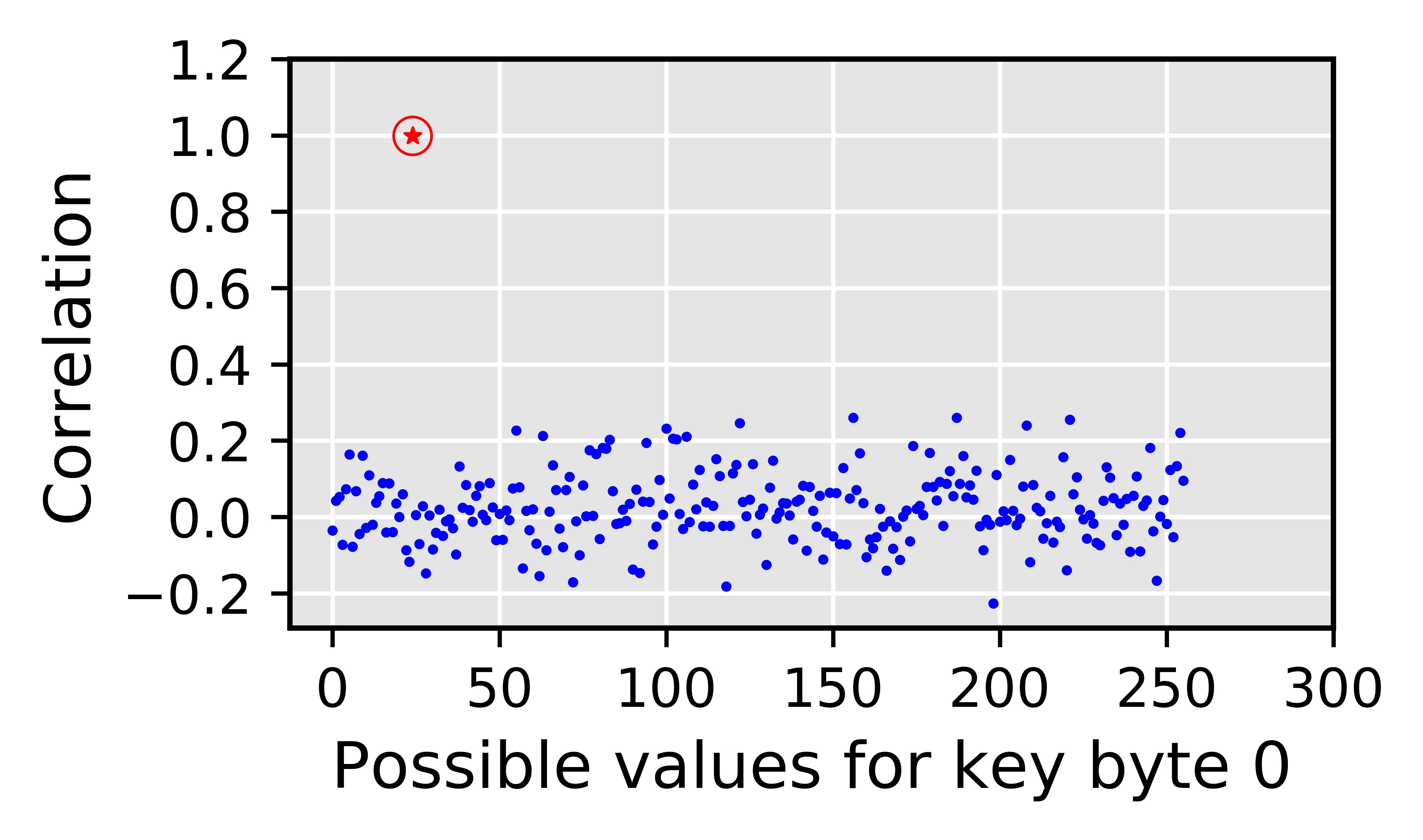 Correct guess
Incorrect guesses
28
[Speaker Notes: TODO: Coalescing good for performance and bad for security]
Why is Correlation Timing Attack possible?
The baseline attack leverages the deterministic nature of the coalescing mechanism
Fixed number of subwarps, number of subwarps = 1
Fixed sizes of subwarp, size of subwarp = 32
Deterministic mapping of the thread elements to subwarps
Defense mechanisms?
29
Outline
Introduction
Background
RCoal Security Schemes
Naïve Solution
Fixed Sized Subwarp (FSS)
Random Sized Subwarp (RSS)
Random Threaded Subwarp (RTS)
Evaluation
Conclusion
30
Outline
Introduction
Background
RCoal Security Schemes
Naïve Solution
Fixed Sized Subwarp (FSS)
Random Sized Subwarp (RSS)
Random Threaded Subwarp (RTS)
Evaluation
Conclusion
31
Naïve Solution
Targets the deterministic nature of the coalescing mechanism
Fixed number of subwarps
Fixed sizes of subwarp
Deterministic mapping of the thread elements to subwarps
Targets the deterministic nature of the coalescing mechanism
Fixed number of subwarps
Fixed sizes of subwarp
Deterministic mapping of the thread elements to subwarps
Disable coalescing altogether?
Correlation drops to ~0
Correct key byte is indistinguishable



Up to 178% performance degradation
Degradation increases with plaintext size
RCoal to mitigate the correlation timing
attacks
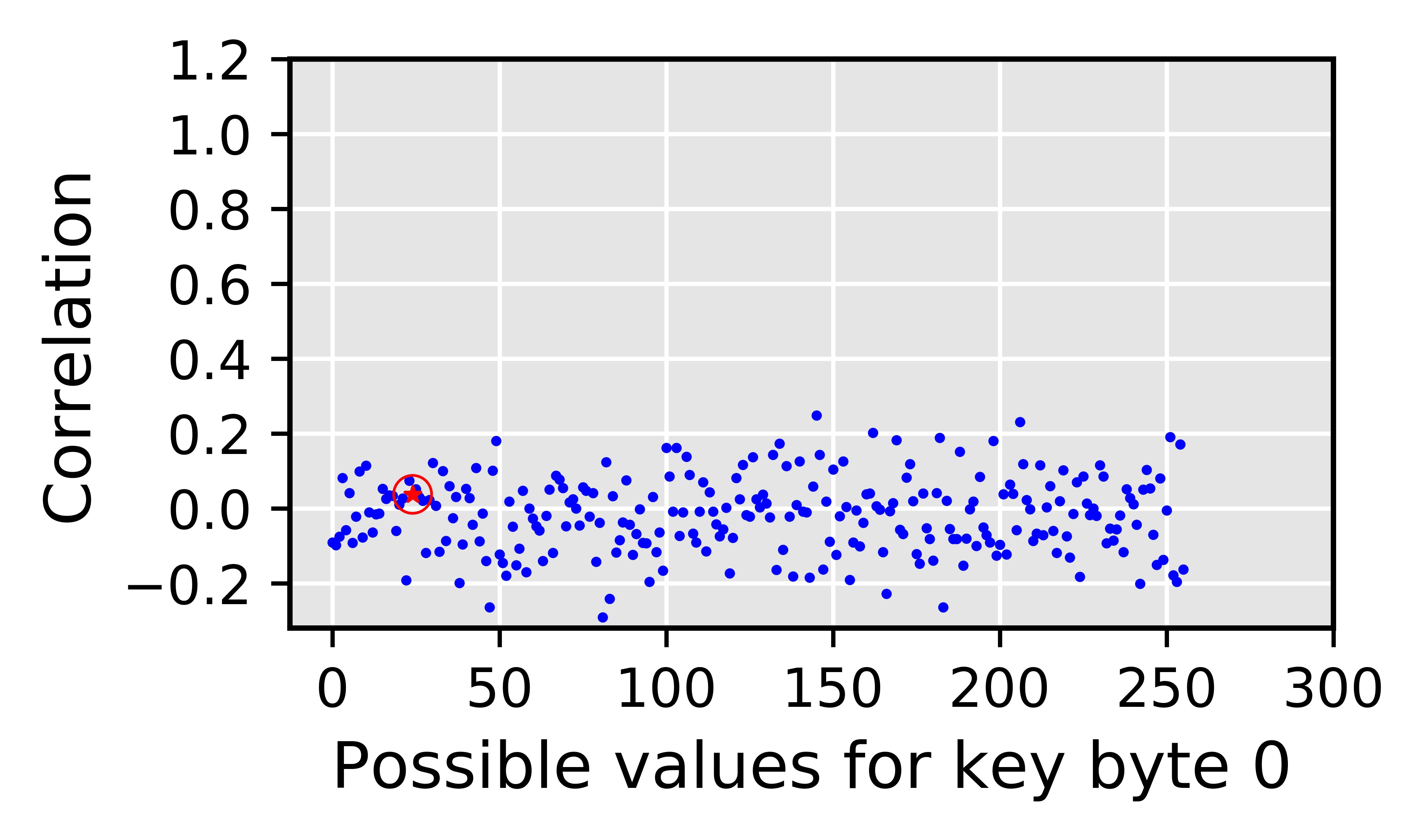 Correct guess
RCoal to mitigate the correlation timing
attacks
Naïve solution is Good for Security, Bad for Performance
Offers no tradeoff
32
Naïve Solution
Disable coalescing altogether?
Correlation drops to ~0
Correct key byte is indistinguishable



Up to 178% performance degradation
Degradation increases with plaintext size
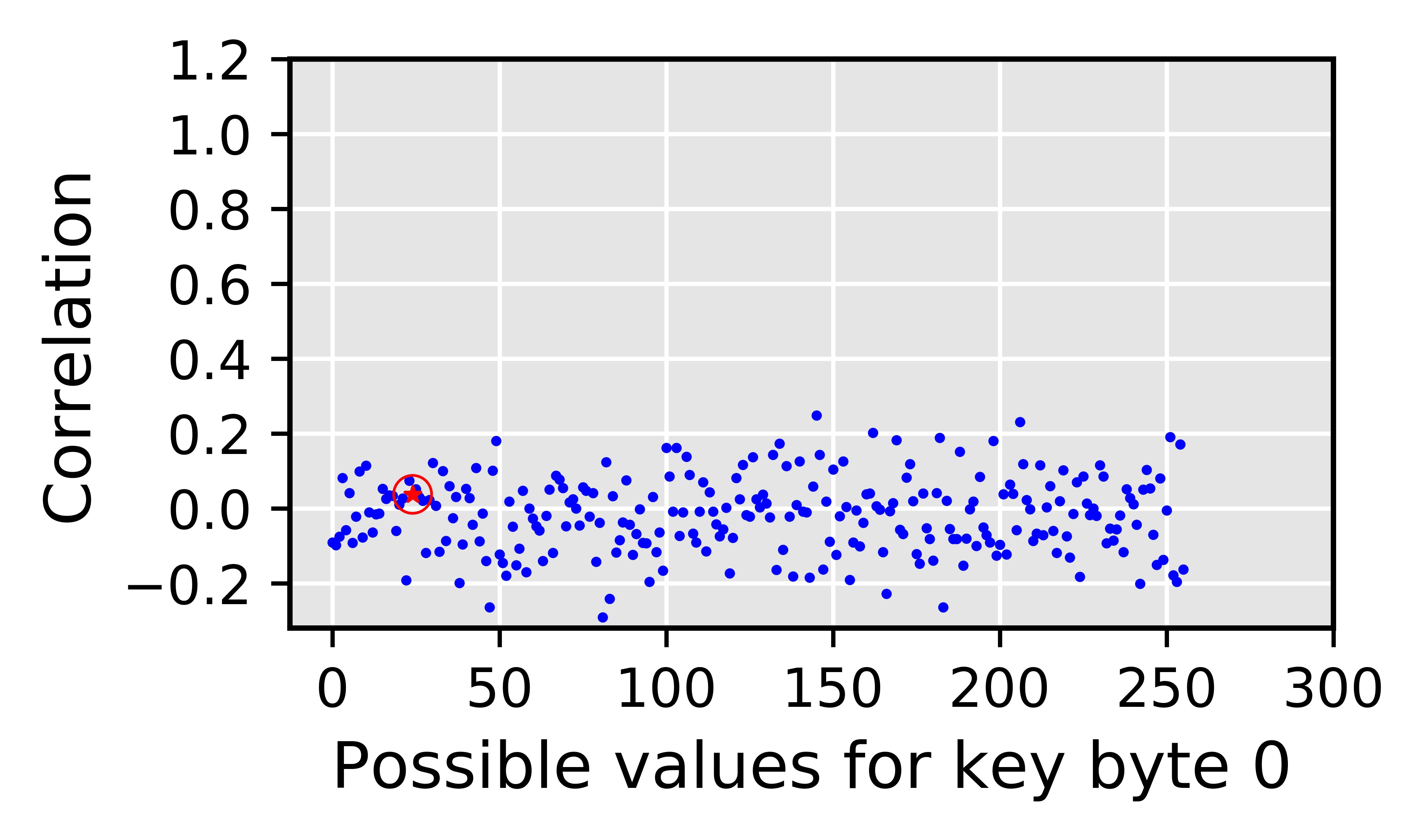 Correct guess
Naïve solution is Good for Security, Bad for Performance
Offers no tradeoff
33
Learnings from Baseline Attack and Naïve Solution
Baseline attack leverages the deterministic nature of the coalescing mechanism
Fixed number of subwarps
Fixed sizes of subwarp
Deterministic mapping of the thread elements to subwarps
34
Outline
Introduction
Background
RCoal Security Schemes
Naïve Solution
Fixed Sized Subwarp (FSS) 
Random Sized Subwarp (RSS)
Random Threaded Subwarp (RTS)
Evaluation
Conclusion
targets weakness # 1: fixed number of subwarps
35
RCoal: Fixed Sized Subwarp (FSS)
DEFAULT: number of subwarps = 1
FSS: number of subwarps = 2
sid = 0
sid = 0
sid = 0
sid = 1
sid = 0
sid = 0
sid = 0
sid = 1
tid = 0
tid = 0
tid = 3
tid = 3
tid = 1
tid = 2
tid = 1
tid = 2
0x00
0x00
0x04
0x04
0x07
0x07
0x09
0x09
Coalescing Unit
Coalescing Unit
0x00
0x01
0x02
0x03
0x00
0x01
0x02
0x03
0x04
0x05
0x06
0x07
0x04
0x05
0x06
0x07
0x04
0x05
0x06
0x07
0x08
0x09
0x0A
0x0B
0x08
0x09
0x0A
0x0B
36
[Speaker Notes: Fixed Size Subwarp eliminates the fixed number of subwarps based determinism.]
FSS Security against Baseline Attack
Correlation between the number of coalesced accesses and the execution time drops
Correct key byte is harder to find
Improved security
37
FSS Performance
Memory accesses increase with number of subwarps
Execution time increases with number of subwarps
Performance degrades as number of subwarp increase
Can attacker still recover the AES key?
38
[Speaker Notes: Better transition going into FSS attack]
FSS against FSS attack
Attacker can figure out the number of subwarps
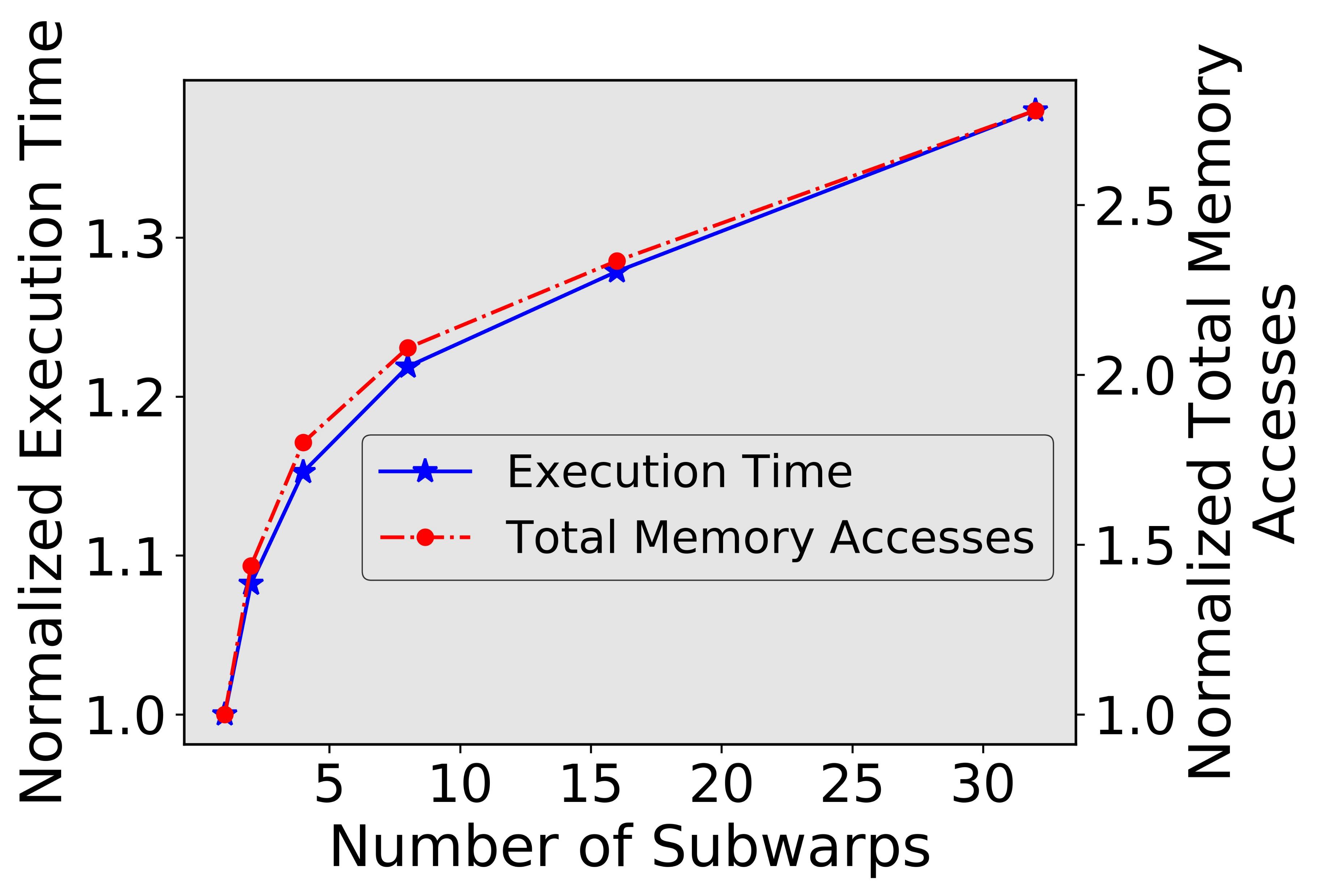 39
[Speaker Notes: Why FSS attack?]
FSS against FSS attack
Attacker can figure out the number of subwarps
Attacker can calculate per subwarp accesses
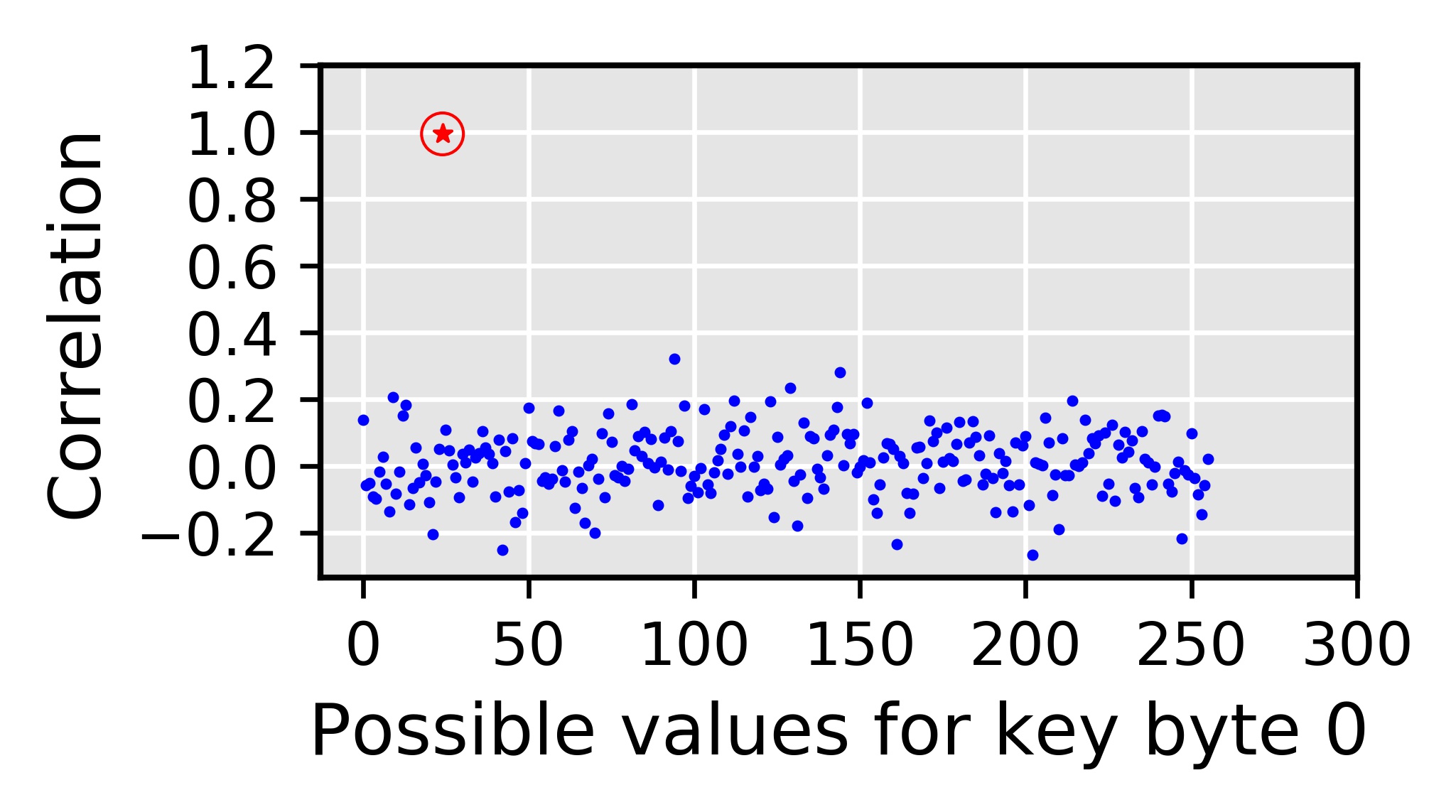 Correct guess
40
FSS against FSS attack
Targets the deterministic nature of the coalescing mechanism
Fixed number of subwarps
Fixed sizes of subwarp
Deterministic mapping of the thread elements to subwarps
Attack possible when the attacker can figure out number of subwarps!
Coalescing still deterministic
RCoal to mitigate the correlation timing
attacks
41
Outline
Introduction
Background
RCoal Security Schemes
Naïve Solution
Fixed Sized Subwarp (FSS)
Random Sized Subwarp (RSS)
Random Threaded Subwarp (RTS)
Evaluation
Conclusion
targets weakness # 2: fixed size of a subwarp
42
RCoal: Random Sized Subwarp (RSS)
Targets the deterministic nature of the coalescing mechanism
Fixed number of subwarps
Fixed sizes of subwarp
Deterministic mapping of the thread elements to subwarps
We select RSS with Skewed Distribution
Size distribution
RCoal to mitigate the correlation timing
attacks
RCoal to mitigate the correlation timing
attacks
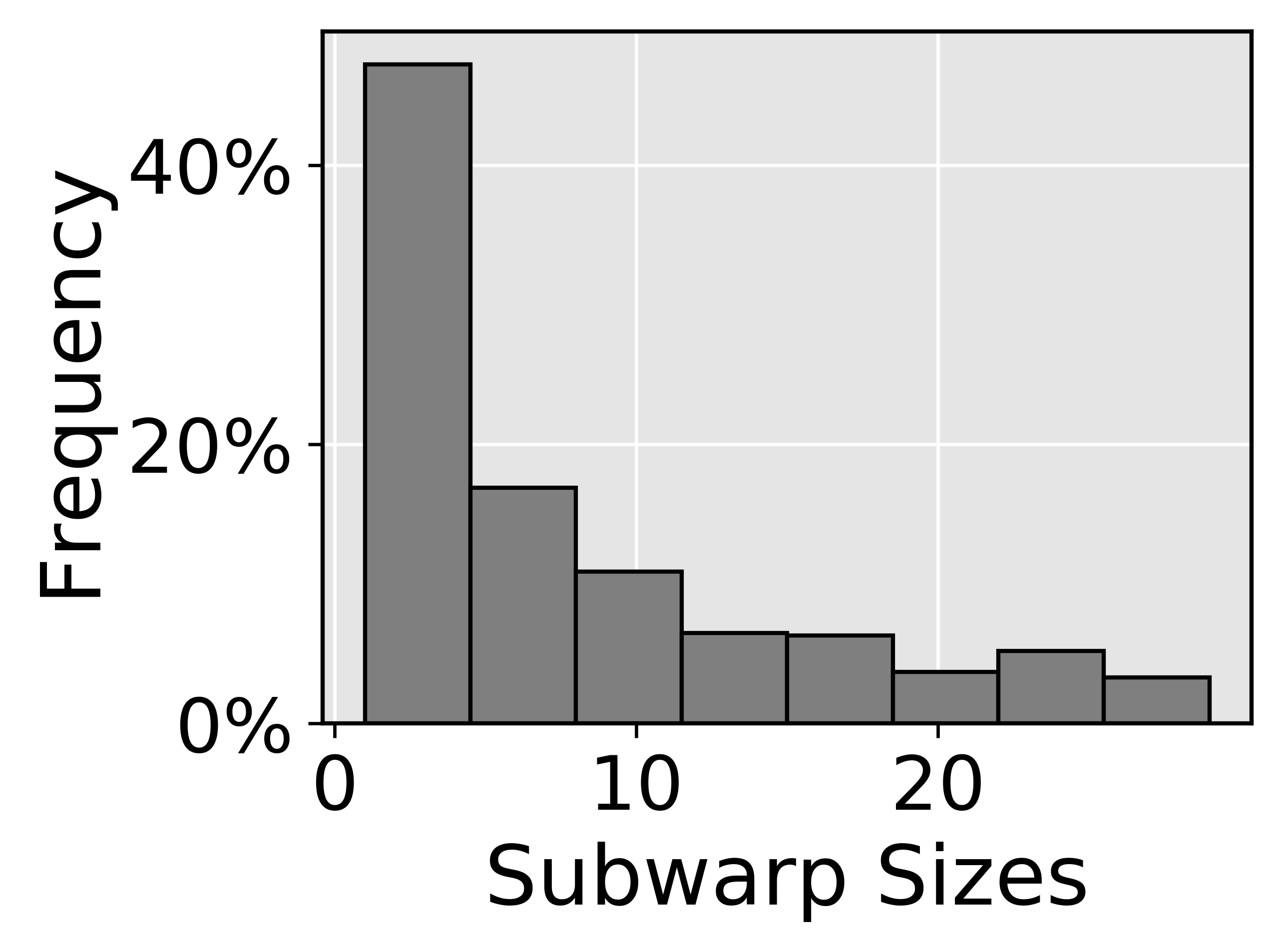 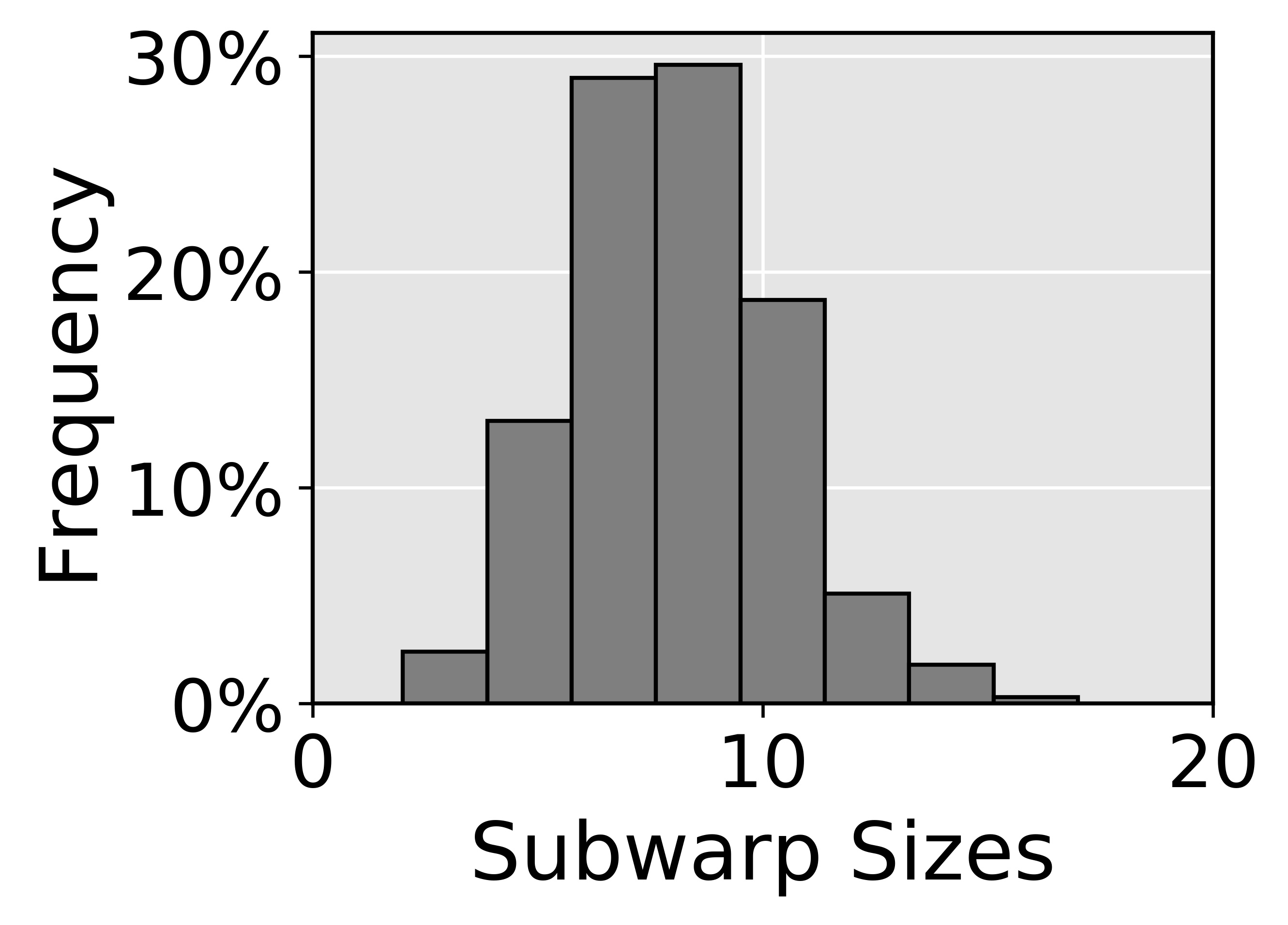 

Skewed Distribution
Normal Distribution
Mean of the distribution is different than FSS
Large subwarp offers better coalescing
Improved security compared to FSS
Improved performance compared to FSS
Mean of the distribution is same as FSS
Security and performance similar to FSS
43
Outline
Introduction
Background
RCoal Security Schemes
Naïve Solution
Fixed Sized Subwarp (FSS)
Random Sized Subwarp (RSS)
Random Threaded Subwarp (RTS)
Evaluation
Conclusion
targets weakness # 3: deterministic mapping
of thread elements to subwarps
44
Random-Threaded Subwarp (RTS)
FSS: number of subwarps = 2
FSS+RTS: number of subwarps = 2
sid = 0
sid = 1
sid = 0
sid = 1
sid = 0
sid = 0
sid = 1
sid = 1
tid = 0
tid = 3
tid = 0
tid = 3
tid = 1
tid = 2
tid = 1
tid = 2
0x00
0x00
0x01
0x06
0x07
0x01
0x06
0x07
Coalescing Unit
Coalescing Unit
0x00
0x01
0x02
0x03
0x00
0x01
0x02
0x03
0x00
0x01
0x02
0x03
0x04
0x05
0x06
0x07
0x04
0x05
0x06
0x07
0x04
0x05
0x06
0x07
45
RCoal: Random-Threaded Subwarp (RTS)
FSS: number of subwarps = 2
FSS+RTS: number of subwarps = 2
tid = 0
tid = 3
tid = 0
tid = 3
tid = 1
tid = 2
tid = 1
tid = 2
0x00
0x00
0x01
0x06
0x07
0x01
0x06
0x07
sid = 0
sid = 1
sid = 0
sid = 0
sid = 1
sid = 0
sid = 1
sid = 1
Coalescing Unit
Coalescing Unit
0x00
0x01
0x02
0x03
0x00
0x01
0x02
0x03
0x00
0x01
0x02
0x03
0x04
0x05
0x06
0x07
0x04
0x05
0x06
0x07
0x04
0x05
0x06
0x07
46
RCoal: Random-Threaded Subwarp (RTS)
RSS: number of subwarps = 2
RSS+RTS: number of subwarps = 2
sid = 1
sid = 1
sid = 0
sid = 1
sid = 0
sid = 1
sid = 1
sid = 1
tid = 0
tid = 3
tid = 0
tid = 3
tid = 1
tid = 2
tid = 1
tid = 2
0x00
0x00
0x01
0x06
0x08
0x01
0x06
0x08
Coalescing Unit
Coalescing Unit
0x00
0x01
0x02
0x03
0x00
0x01
0x02
0x03
0x04
0x05
0x06
0x07
0x00
0x01
0x02
0x03
0x08
0x09
0x0A
0x0B
0x04
0x05
0x06
0x07
0x08
0x09
0x0A
0x0B
47
Outline
Introduction
Background
RCoal Security Schemes
Evaluation
Conclusion
48
Set-up
AES-128
Plaintext with 32 lines
GPGPUSIM
15 SMs, 32 threads/warp, one subwarp per coalescing unit (base case)
GDDR5 Memory with 6 MCs, 16 DRAM-banks, 4 bank-groups/MC
Enhanced Attack Algorithms
Corresponding Attacks
49
RCoal Security Enhancement
Except FSS, all defense mechanisms show improvement in the security
RSS based mechanisms generally offer better security 
Theoretically 24x to 961x improvement (detailed analysis in paper)
No coalescing,
No correlation
50
RCoal Performance
Performance suffers as number of subwarp increase
RSS offers better performance as compared to FSS
RTS does not affect the performance
51
Trade-off between Security and Performance
52
Security
(Lower the better)
RCoal_Score
Execution Time
(Lower the better)
53
[Speaker Notes: Mention Rcoal in a BOX]
Conclusions
We proposed RCoal, a set of three novel defense mechanisms
To mitigate the correlation timing attacks
Randomizes the memory access coalescing
Scales with the plaintext size (analysis in paper)
RCoal offers a trade-off between security and performance
RCoal improves security by 24- to 961- times at a modest performance loss of 5 to 28%.
54
[Speaker Notes: Try to reduce background and introduce rcoal_score]
RCoal: Mitigating GPU Timing Attack via Subwarp-based Randomized Coalescing Techniques
Gurunath Kadam (College of William and Mary)
Danfeng Zhang (Penn State University)
Adwait Jog (College of William and Mary)
Thank you!
Questions?
We acknowledge the support of the National Science Foundation (NSF) grants (#1657336 and #1717532).
Backup Slides
56
Implementation
Bits needed
# of threads * # warp scheduler * range
	= 32 * 2 * 5 = 320 bits
Global Memory
Memory Access Coalescing
Pending Request Table
.
   .
   .
.
   .
   .
.
   .
   .
.
   .
   .
Memory Requests from
Threads
Coalescing Unit
57
RCoal Scaling
Plaintext with 1024 lines
32 warps
Security
58
RCoal Scaling
Plaintext with 1024 lines
32 warps
Performance
59
RCoal_Score
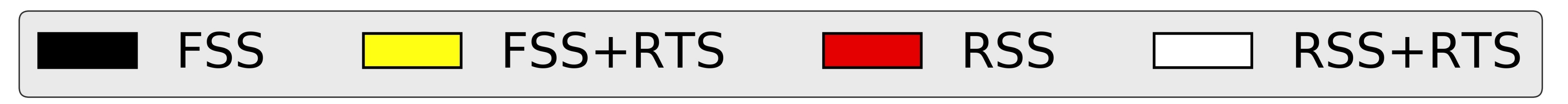 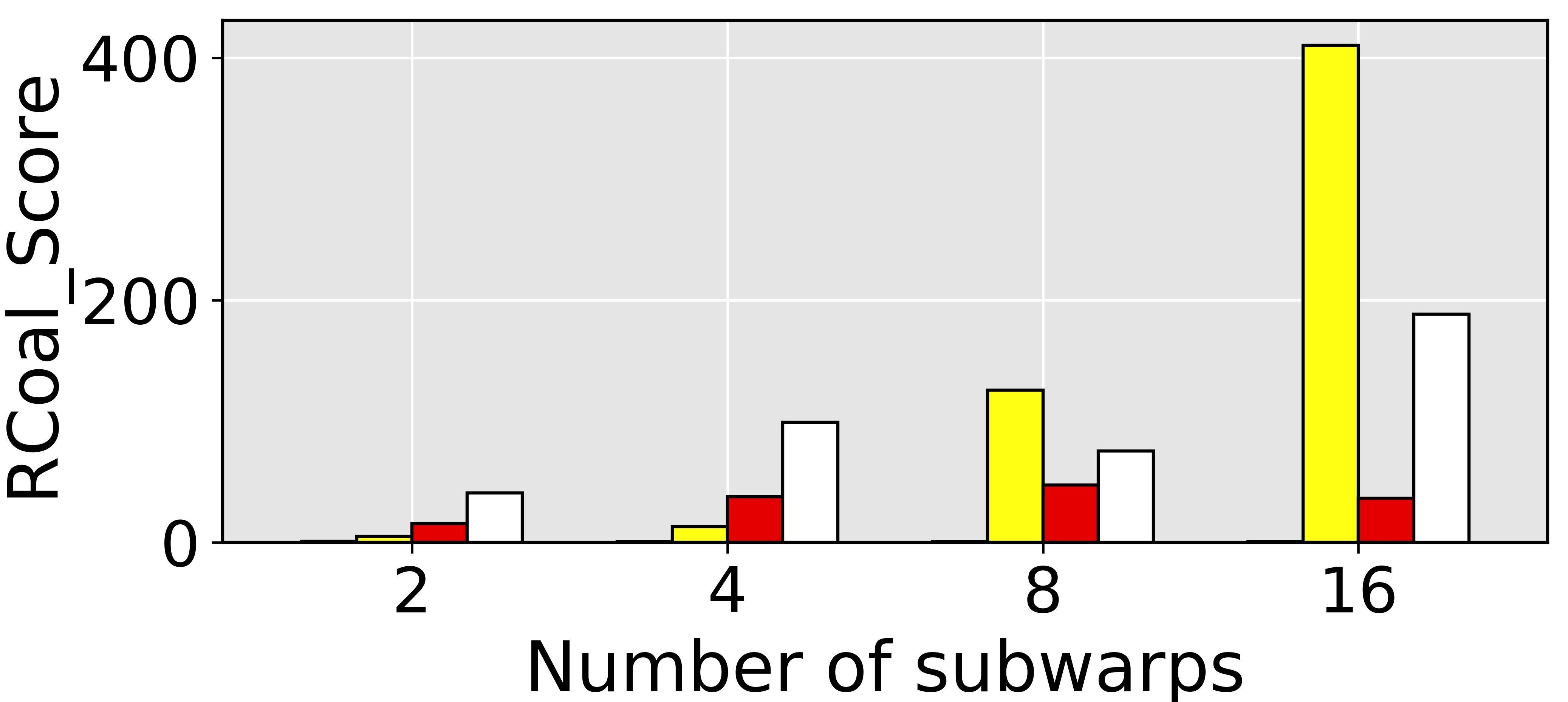 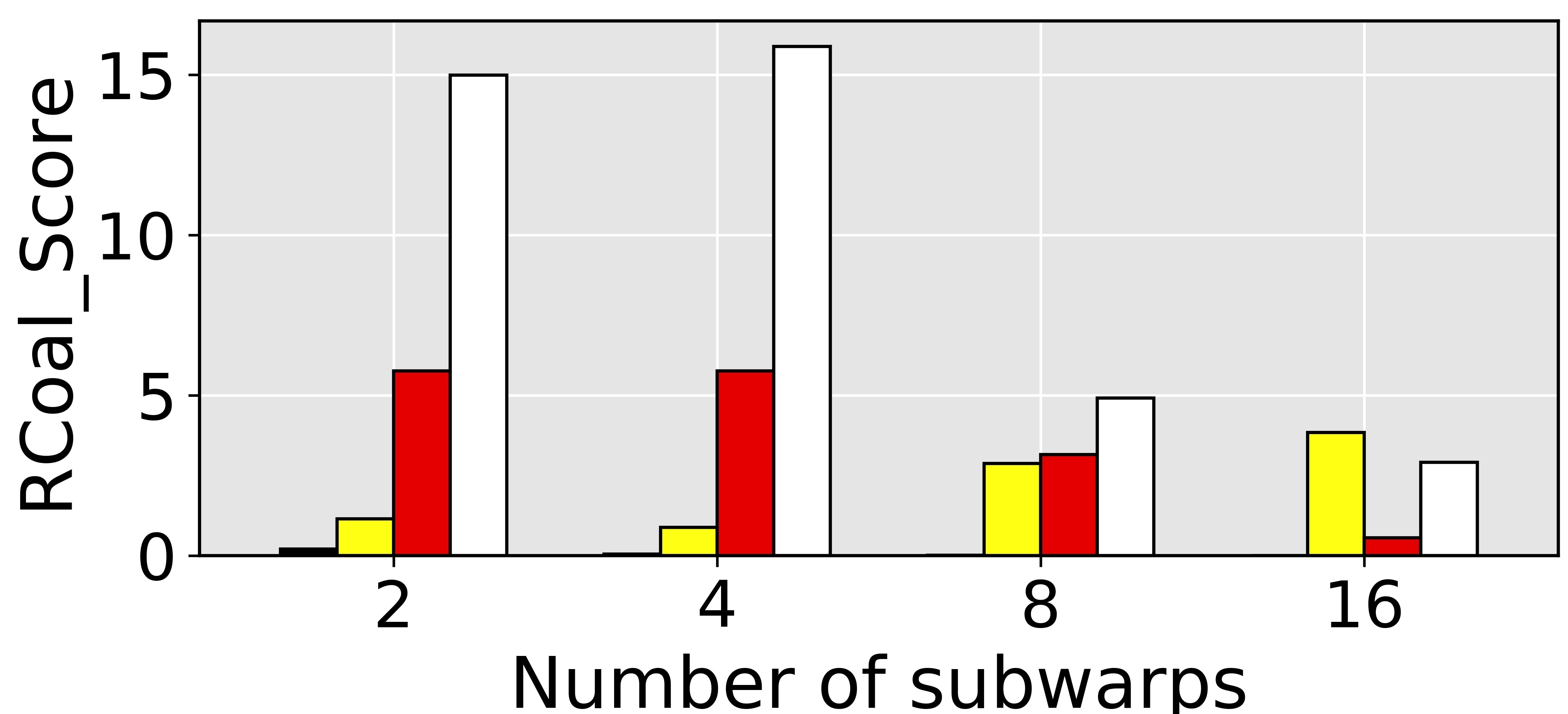 Security Oriented (a=1, b=1)
Performance Oriented (a=1, b=20)
60